爱的伦理
AI DE LUN LI
11300120026 暴宇
     11300120054 张治中
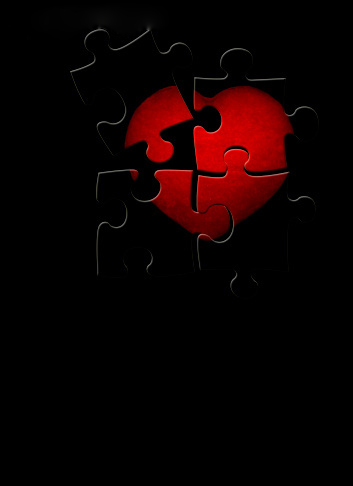 ■爱的本质在于爱的不在场
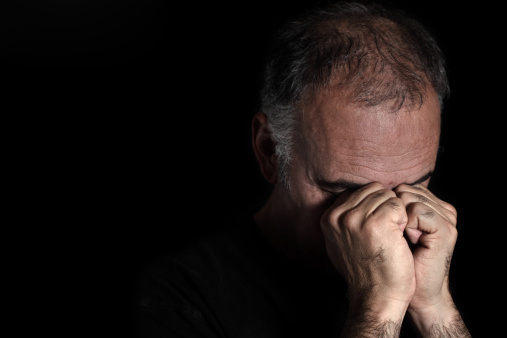 烦恼与知识
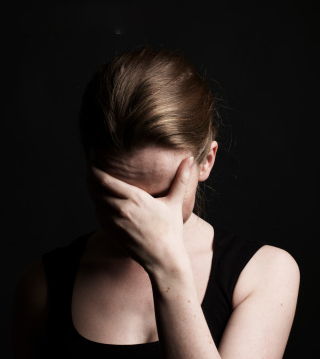 痛苦与伦理
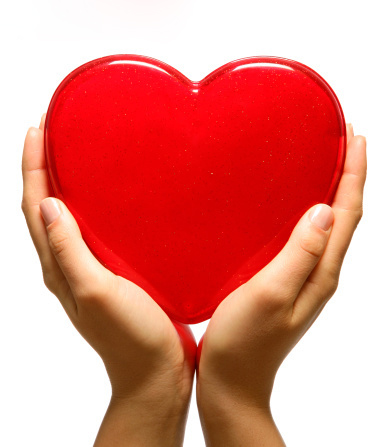 爱是性感
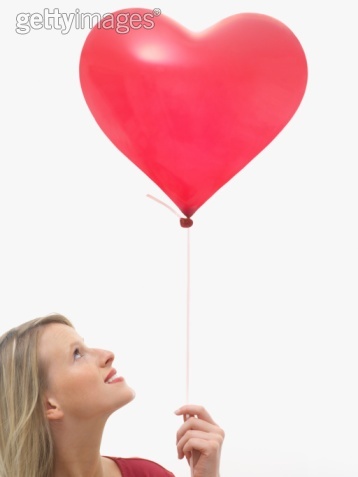 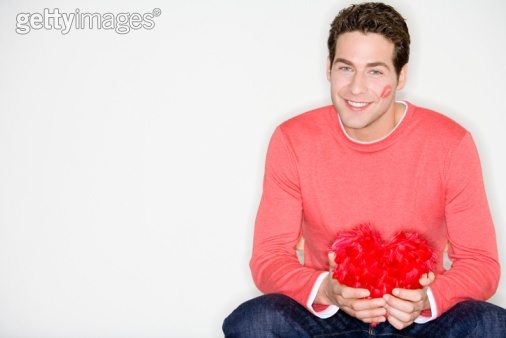 ◤精神鼓励生与建设，反对趋于死与破坏的倾向。很可惜，性里有着很强的死与破坏的倾向
◤对于无间隔的恐惧，对于完全坦白的不安全感◢
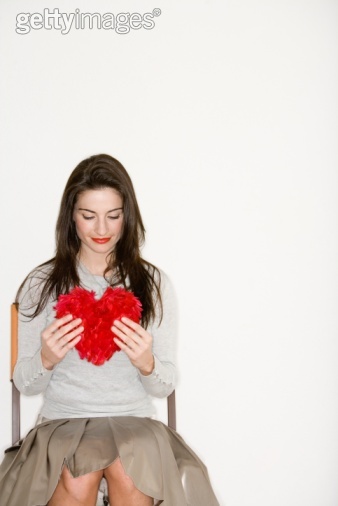 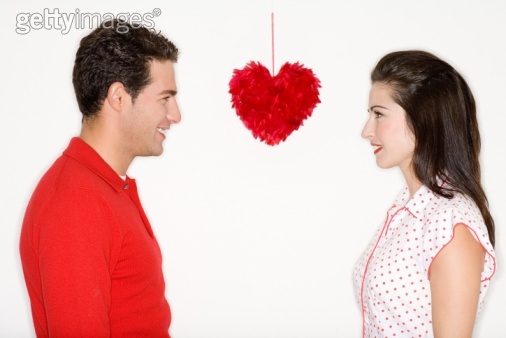 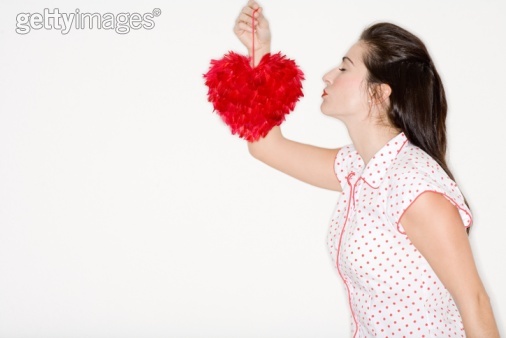 人们潜在担心性交时彼此所带来的陌生感。
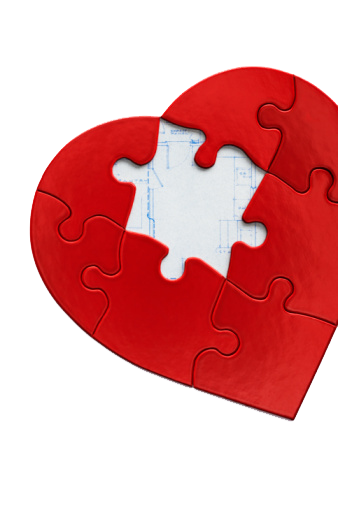 爱即心灵
爱是
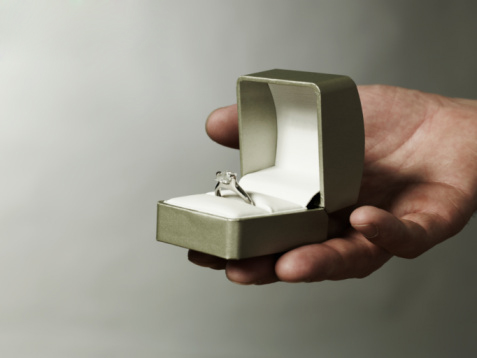 爱即承诺
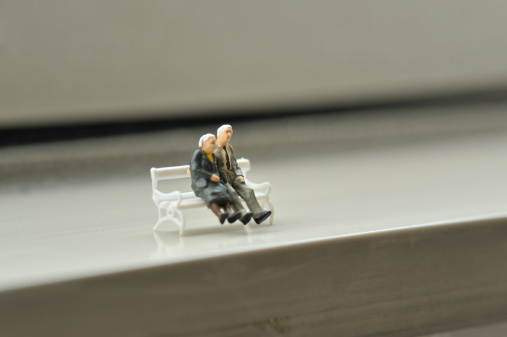 意味最为丰富，内容最为饱满，格调也最为高尚的爱情。
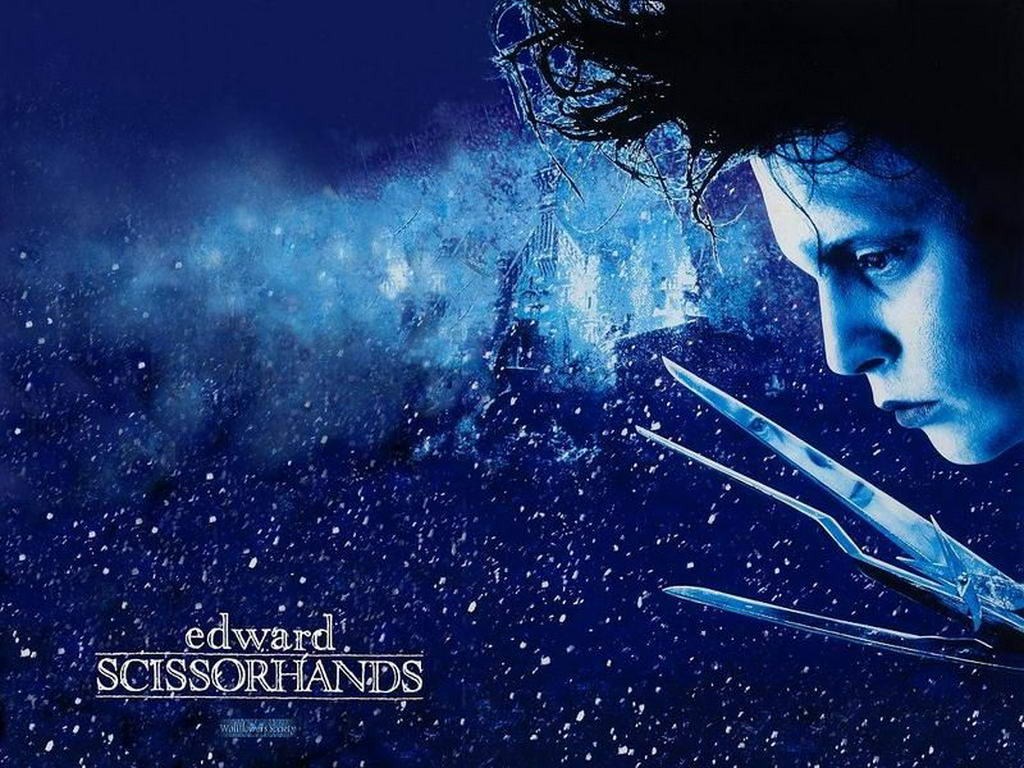 ◤如果你爱上两个人，选择第二个吧！因为如果你真的爱第一个，你就不会爱上第二个◢
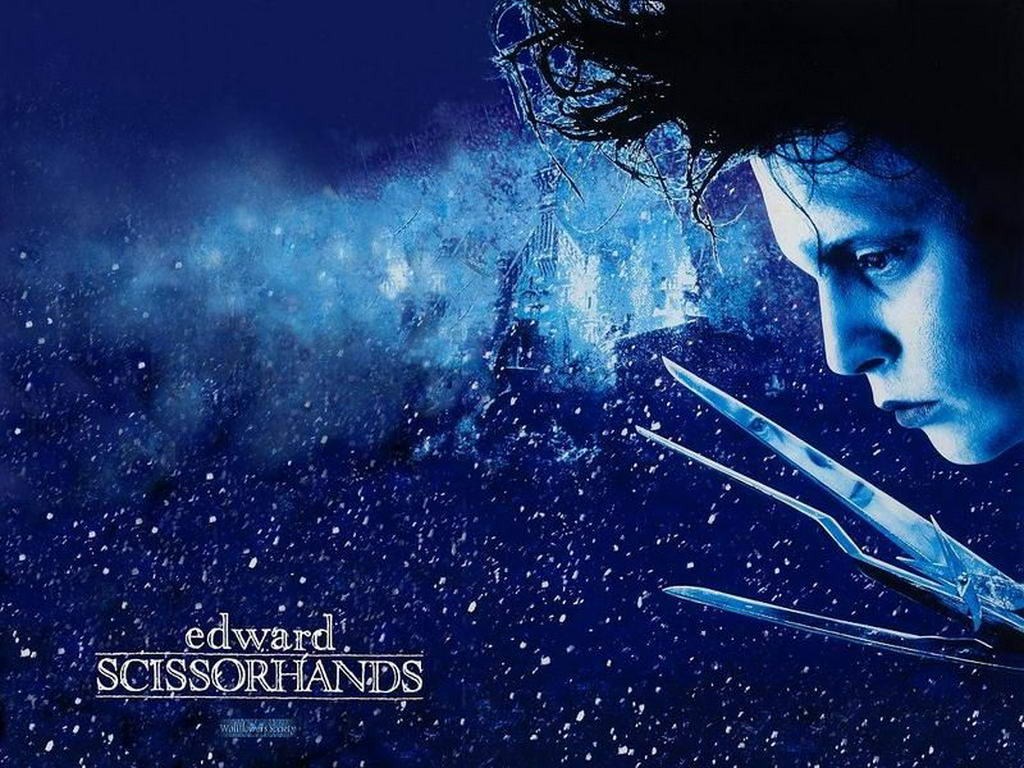 ◤如果你爱上两个人，选择第一个吧！因为在你爱上第二个之前，你已经给了第一个以承诺◢
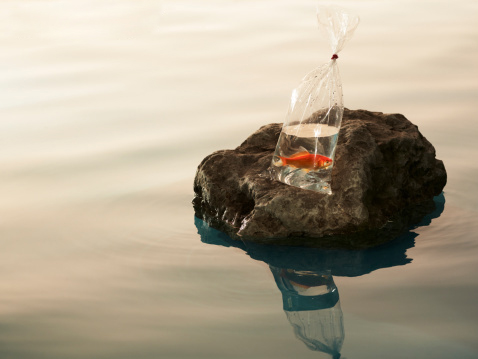 可它终究还要回到水里，因为被水包围的感觉更好
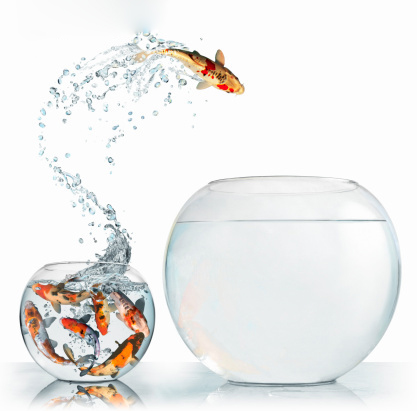 而且，离了水，鱼还怎么活？
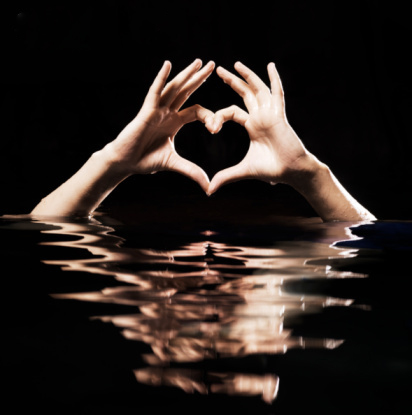 ◤我们也一样，客观看着爱情的确很美，可是被它包围的感觉更好
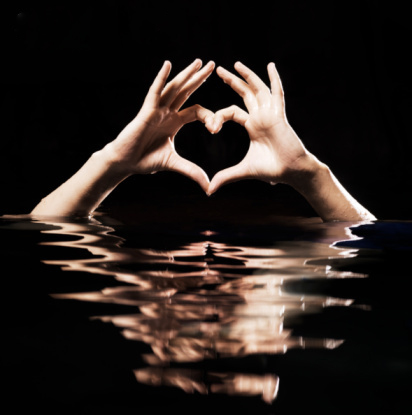 ◤何况，离了爱情，我们还怎么活？
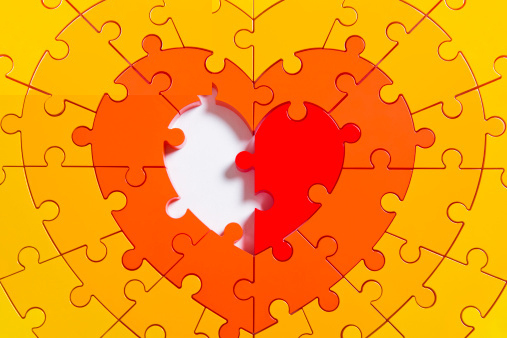 谢